Undistributed Collections (UDC) by Age Comparisons for New YorkUsing the Federal OCSE 34 Report of Collections
The following is an example “Use Case” produced by OCSE to illustrate how OCSE’s Data Analytics project “Undistributed Collections” (UDC by Age) report could be used by a IV-D Director.  This was presented at the NCCSD Systems Modernization/Data Analytics workgroup-sponsored webinars on 3-6 and 3-11, 2020.
Seven Ages of UDC are combined to Four for Analysis
“New” UDC
“Middle Aged” UDC
“Old” UDC
NY is at or below National Average in every category but “Old” UDC*Four Categories over Time - NY (thick line) and Nat’l Average (thin line):Old UDC: NY (26.9%) vs. Nat’l Average (14.3%) FFY2018
* For this analysis,  “Old UDC” = collections undistributed for 3 or more years
Other states have high “Old UDC” percentages,possibly because of similar statutory challenges.   (e.g. Iowa’s statute does not allow for escheatment and they have the highest percentage at 58.7%)
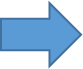 NY has the highest proportion of the National “Old” UDC – 18.4%
These are the 10 states with the highest “non-zero order”* caseload:TX, CA, OH, MI, FL, NY, IL, GA, NC, WA
* Of the open IV-D cases, the number which have a support order that is greater than zero, i.e. those where child support collections are expected
NY has the highest percentage of “Old UDC” of these ten states